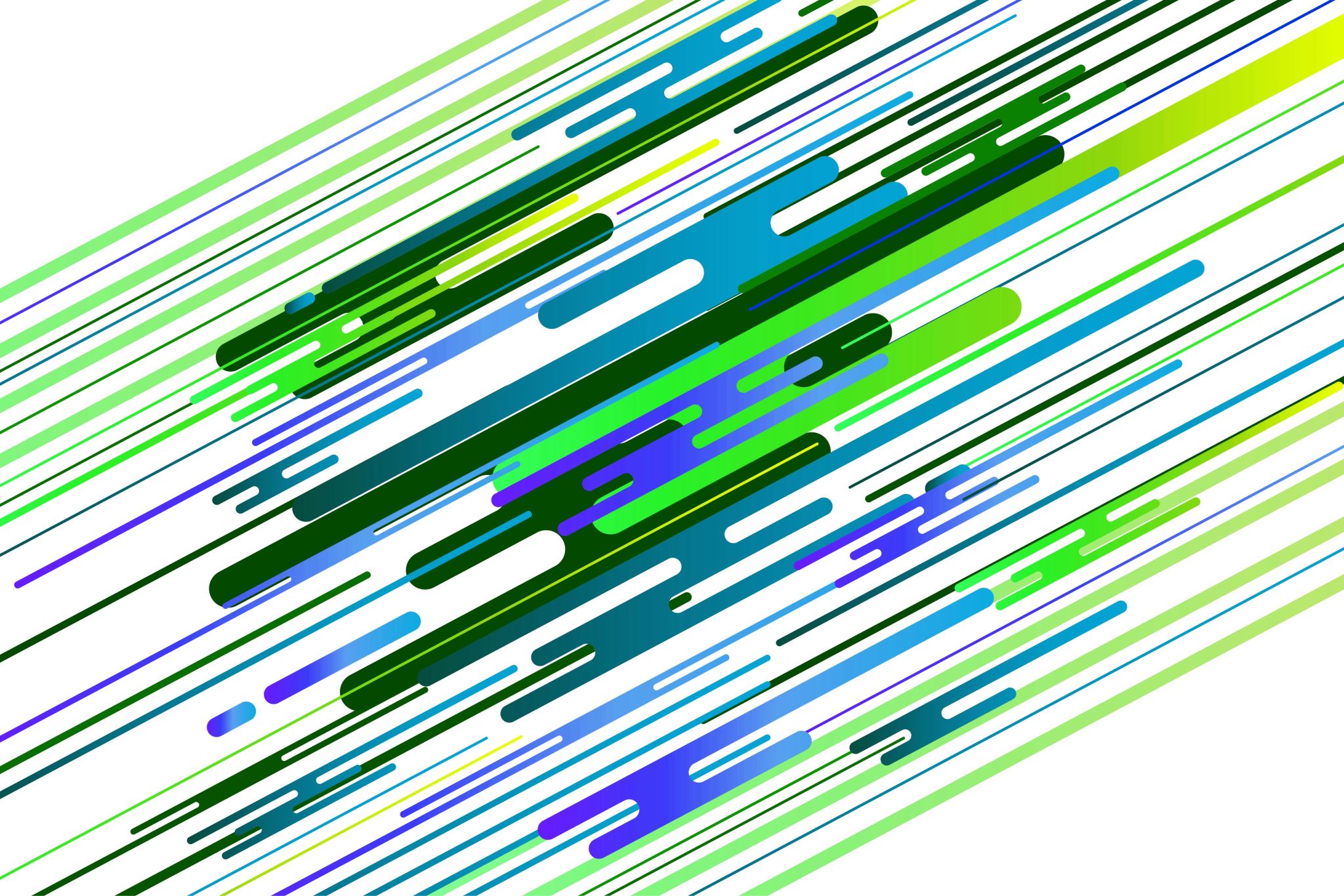 Webinaire 21 mars 2023
Pole éducatif, pédagogique et pastoral 
Secrétariat Général de l’Enseignement Catholique
Cappei aujourd’hui et demain
Quelles sont les nouveautés de la formation CAPPEI?
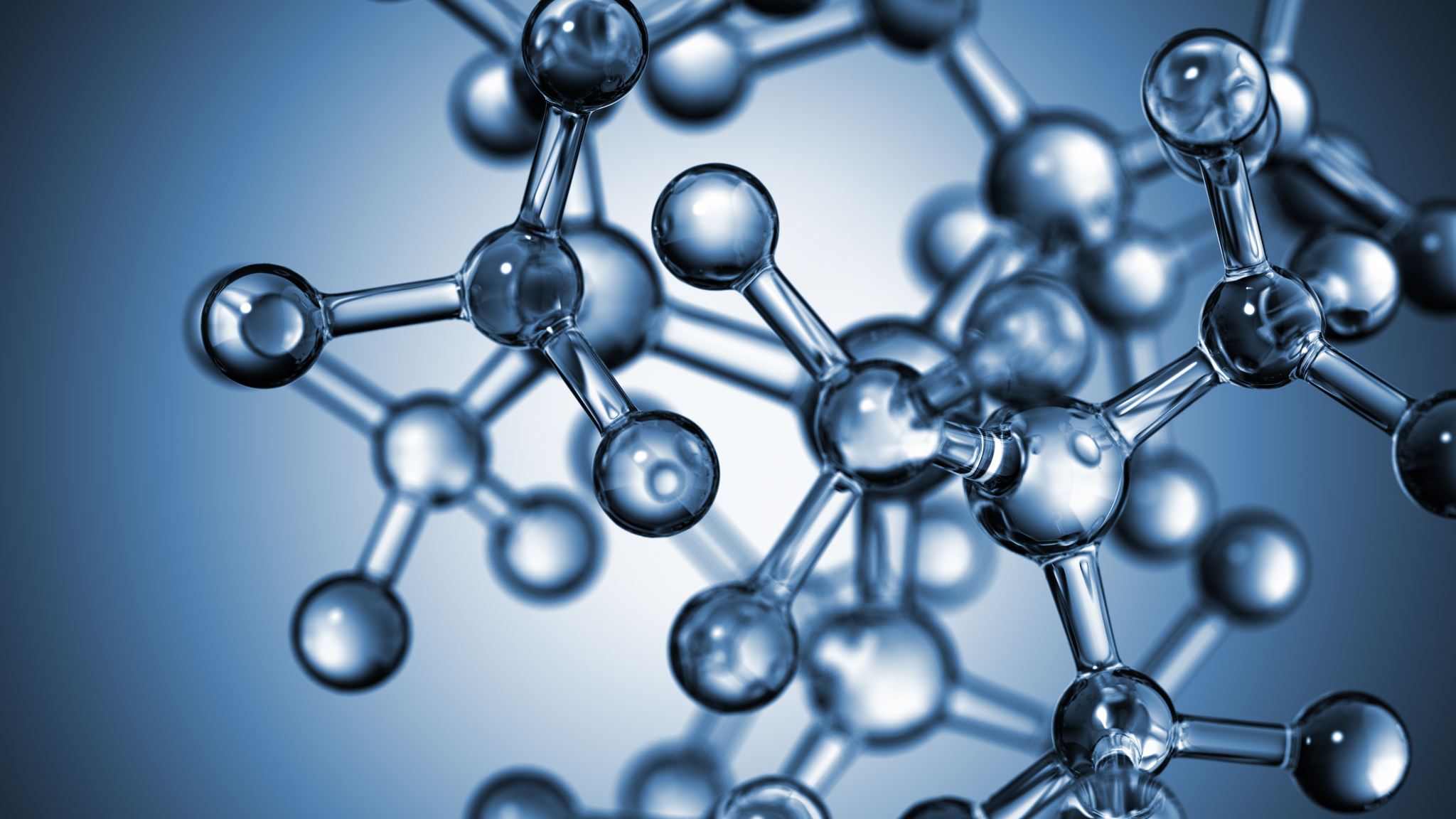 Introduction
CAPPEI: Certificat d’aptitude professionnelle aux pratiques de l’Education inclusive.
Une formation et une certification encadrées par le B.O N°10 du 11 mars 2021.
Une formation recentrée sur la professionnalisation et le suivi de l’enseignant en formation
Témoignages
Alice Roggeman, enseignante en formation CAPPEI :
 Pourquoi faire la formation CAPPEI ?

Beatrice CHANUT, tutrice :
 Pourquoi avoir choisi d’accompagner un enseignant en formation CAPPEI ?

Damien DECOSTER, Chef d’établissement:
 Quels avantages pour un établissement d’avoir un enseignant en formation CAPPEI ?
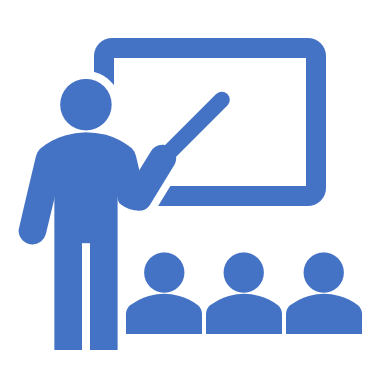 Les nouveautés de la formation CAPPEI: Nouveautés dans les lieux…
Et dans le calendrier de la formation
Module Tronc Commun
Stage
Pré cappéi
Module professionnalisation
Module Approfondissement
Accompagnement
21 et 28 juin: Pré cappéi
Formation CAPPEI
Accompagnement de terrain et à la certification
Pré CAPPEI
4 jours 
24 h
Certification
Module approfondissement
17 jours ½ 
104h
Module professionnalisation
8 jours ½ 
52h
Tronc commun
24 jours 
Dont                          4 jours de stage    144 h
Année N-1
Année N
Année N+1
Prise d     e poste
Nomination
Devenir enseignant specialisé c’est développer de nouvelles compétences
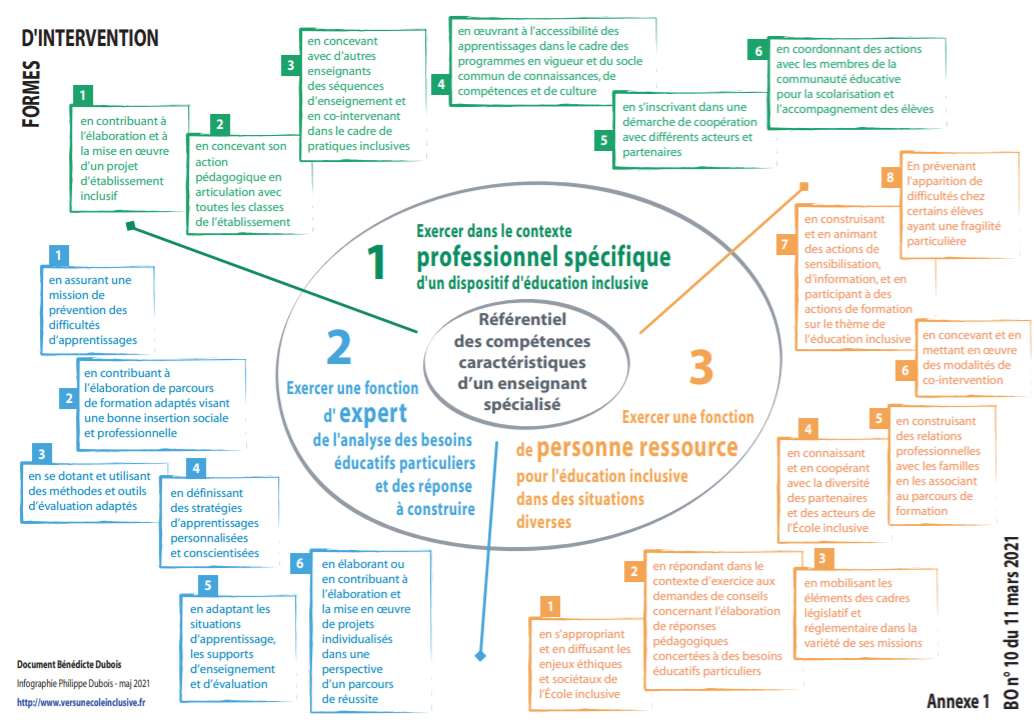 Module de professionnalisation dans l’emploi
52h = 8 jours 
3 en N-1, 5 en N 
Modalités hybrides en présentiel centres de référence
Enseignant en SEGPA/EREA
Enseignant en RASED/RA/GRAD
Enseignant coordonnateur en ULIS
Enseignant référent
Enseignant en unité d’enseignement DIME/DITEP…)
Enseignant milieu carcéral ou centre éducatif fermé
Module accessible en 2ème spécialité après 2 ans d’exercice
Modules de tronc commun
120h = 20 jours de formation  en présentiel - 7 centres de référence
24h de stage = 2 jours tuteurs et 2 jours dans des structures ou dispositifs
Module d’approfondissement
105h = 15 jours de formation à 7h – 5 centres historiques
Module de  professionnalisation
Module de
professionnalisation
Module de
professionnalisation
Module de
professionnalisation
RASED
RA
GRAD
ULIS
SEGPA
Unité Enseignement
Modules  Approfondissement 1
Modules  Approfondissement 1
Modules  Approfondissement 1
Modules  Approfondissement 1
Modules  Approfondissement 2
Trouble des Fonctions Cognitives
Trouble des Fonctions Cognitives
Grande Difficulté Scolaire 1
Grande Difficulté Scolaire 1
Modules
Approfondissement 2
Modules
Approfondissement 2
Modules
Approfondissement 2
et
et
et
et
Trouble spécifique du langage et des apprentissages 
Ou
Trouble du Spectre Autistique
Ou 
Troubles psychiques
Grande Difficulté Scolaire 2
Ou
Troubles Psychiques 
Ou
 Trouble du Spectre Autistiques
Ou 
Trouble spécifique du langage et des apprentissages
Grande Difficulté de compréhension des Attentes de l’Ecole
Ou
Grande Difficulté de compréhension des Attentes de l’Ecole
Grande Difficulté Scolaire 2
Une année chargée mais accompagnée, à la hauteur des enjeux de l’école inclusive et des besoins des élèves.
Un accompagnement tout au long du processus de formation
Le tuteur est :
Sa fonction/ ses missions :
Accueillir l’enseignant en formation durant deux journées. Il contribue à l’analyse de la posture professionnelle. 
Visiter l’enseignant en formation durant l’équivalent de deux journées. Il observe des situations d’enseignement ou co-enseignement et accompagne l’enseignant en formation dans l’analyse de sa pratique professionnelle, dans le contexte d’exercice donné. 
Rédiger des bilans d’étape avec l’enseignant en formation lui permettant ainsi de se fixer des objectifs professionnels.
Un enseignant spécialisé certifié
Sur un poste identique à l’enseignant qu’il accompagne
Volontaire
Rémunéré
Missionné en référence à un cahier des charges
Identifié(e) et choisi(e) par le/la responsable éducation inclusive de chaque DDEC
Un accompagnement tout au long du processus de formation
Modalités de certification par la formation
une séance pédagogique de 45 mn avec un groupe d’élèves
un entretien de 45 mn avec la commission
Notés sur 20
La présentation de 15 mn d’un dossier de 25 pages maximum portant sur la pratique professionnelle
Puis un entretien de 45 mn avec la commission.
Notés sur 20
La présentation d’une action conduite au cours de cette année scolaire par le candidat, témoignant :
		De son rôle de personne-ressource en matière d’éducation inclusive
		De sa connaissance des modalités de scolarisation des élèves à BEP
Notée sur 20
Le CAPPEI: si j’ai besoin de plus de temps?

La VAEP CAPPEI: si je veux faire Valider les Acquis de l’Expérience Professionnelle?
Conclusion: les autres modalités de certification
Modalités de certification par la VAEP
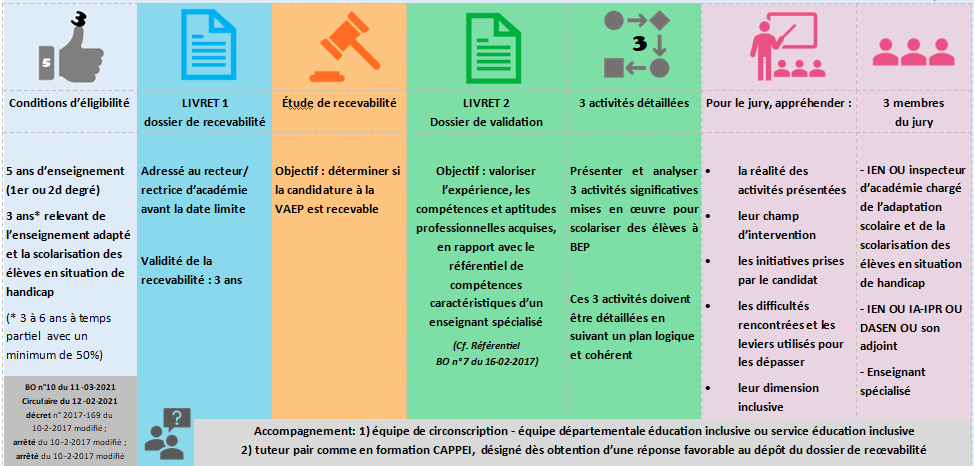 Modalités de certification par la VAEP
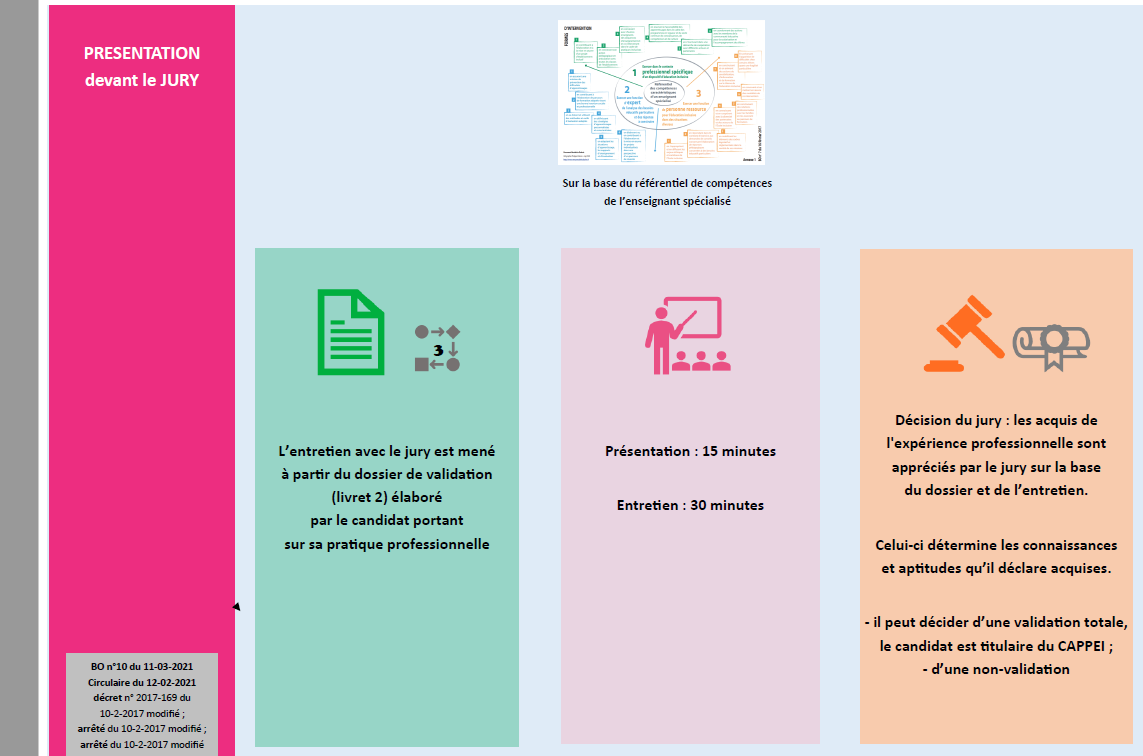 Comment s’inscrire et entrer en formation ?
Calendrier des inscriptions
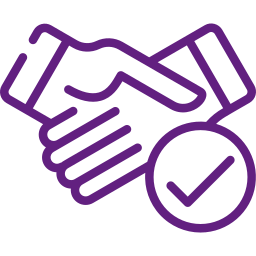 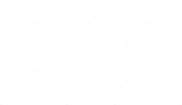 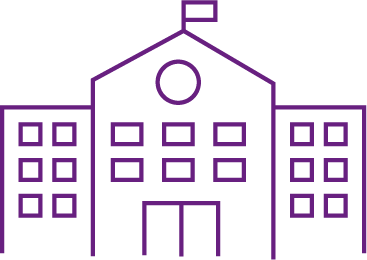 Communication des résultats aux candidats 
Début mai
Interrogation REI pour avis et priorisation 
3/04-14/04
Retour des résultats commissions d’emploi 
?
Début de la formation 
21/06/2023
Constitution des groupes, inscription 
Fin mai
Régulation fédérale 
S 16 (17-21 avril)
Ouverture des candidatures 
6/03- 24/03/2023
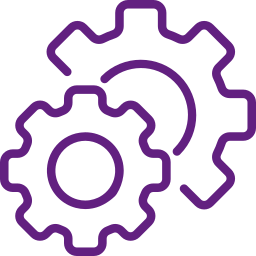 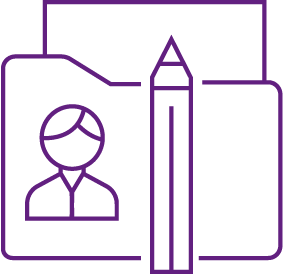 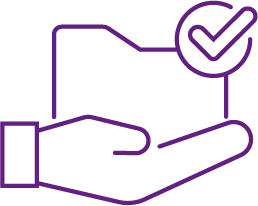 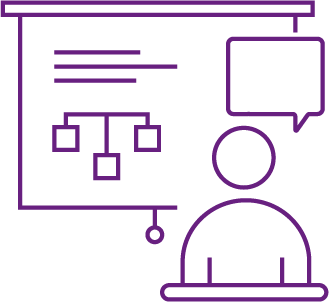 [Speaker Notes: Vous pouvez sélectionner tous les objets présents dans cette frise afin de l’allonger ou de la raccourcir en fonction de vos besoins. Pour illustrer vos propos, n’hésitez pas à ajouter des pictogrammes comme présenté ici, dans l’exemple.]
MERCI ET BON COURAGE !
Liens utiles: 
l’URL des replays Webinaires sur la chaine Youtube de l’EC
https://www.youtube.com/playlist?list=PLHWBjVGsdmdmXNY7JHWcd8Ky5YKIxOTPJ
Formiris contact inscription: cappei@formiris.org